Kingston VCSE Sector Forum 
23 October 2024 
Kingston Compact 
Facilitator: Lev Pedro
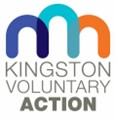 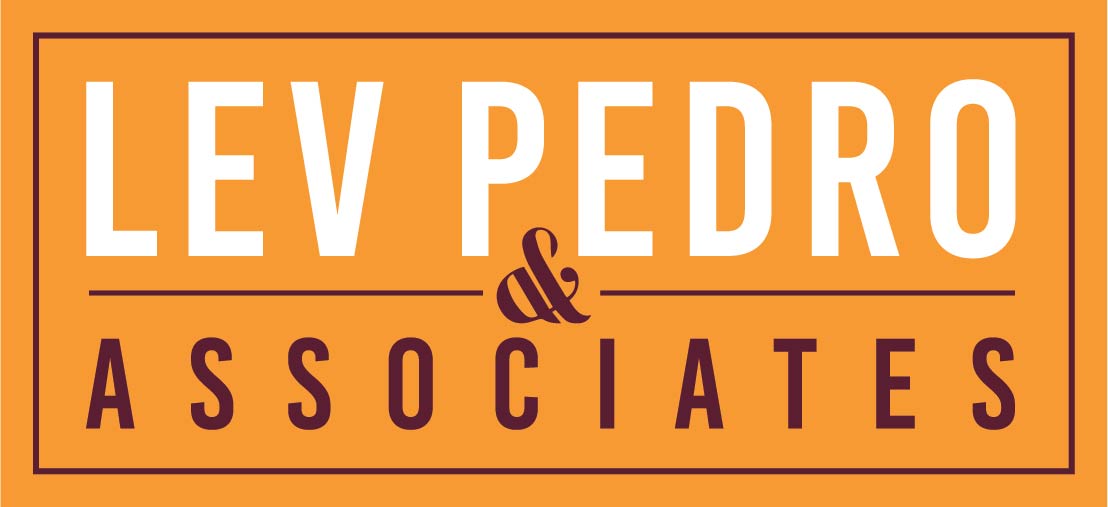 What is a Compact?
A framework for good practice in public and voluntary sector relations
... ensuring that both sectors work together effectively, with respect, accountability, and shared values.
It represents a commitment to collaborative working, fostering a strong and productive relationship
… that benefits communities and improves public services.
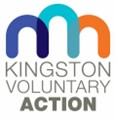 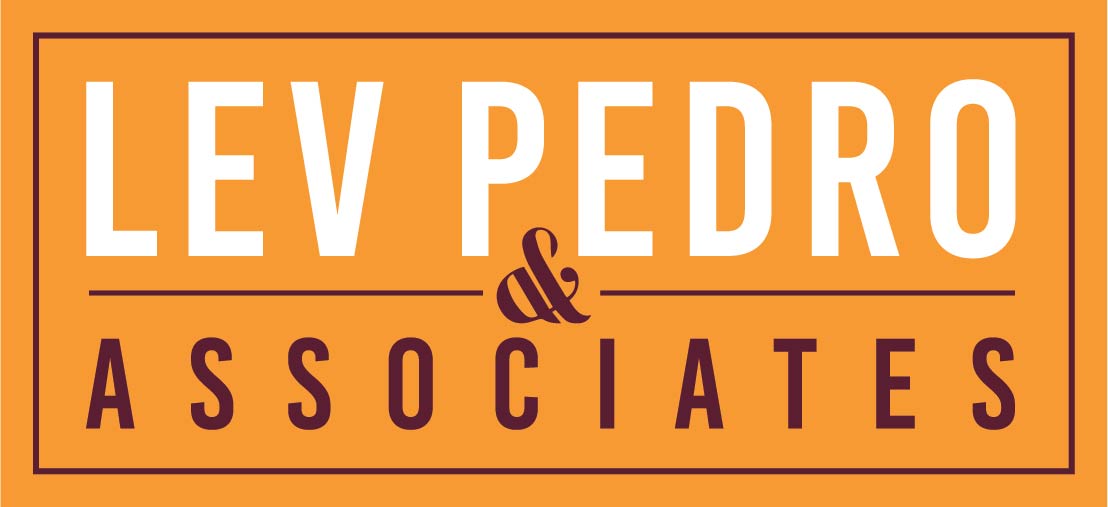 Compact – key features
Jointly produced 
Commitments from both sectors 
Implementation group (ensures mutual accountability) 
What happens if something goes wrong? 
Periodic review and refresh
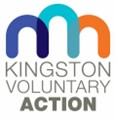 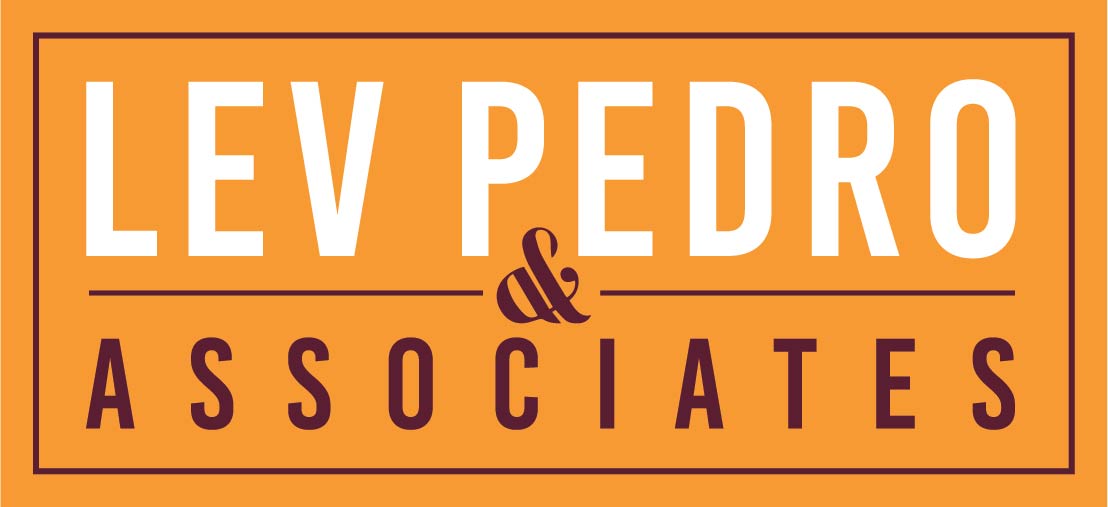 Main components of a compact
Background / context – e.g. council & NHS approach to partnership, links to local strategies 
Purpose and shared values 
Principles of partnership working 
Structures / governance / accountability / dispute resolution  
Process for review / refresh
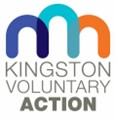 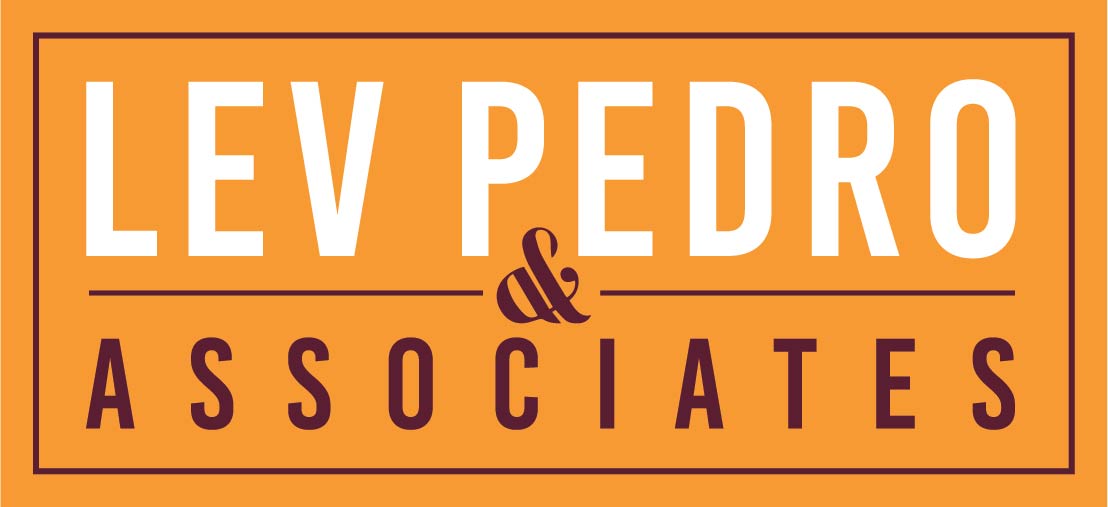 Governance and implementation
Where is it owned?
How is it monitored?
How will we hold each other to account? 
How is it reviewed?
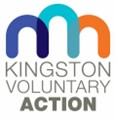 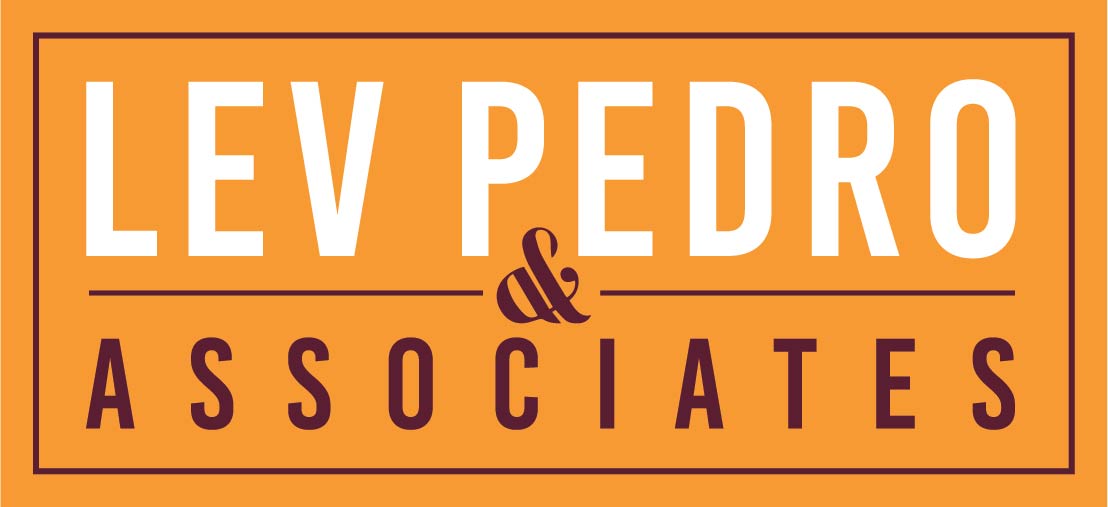 National compact – outcomes
A strong, diverse and independent VCS
Effective and transparent design and development of policies, programmes and public services
Responsive and high-quality programmes and services
Clear arrangements for managing changes to programmes and services
An equal and fair society
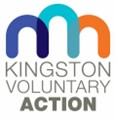 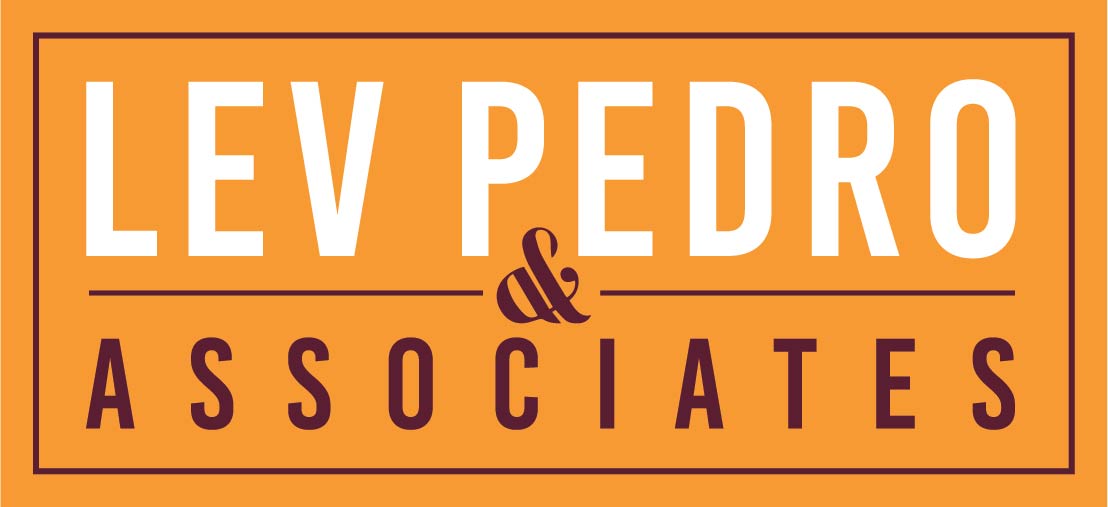 Kingston Partnership Board
The Kingston Partnership Board is the strategic lead for place, focusing on broader social determinants of health and wellbeing and tackling inequalities in the Borough. The board is instrumental in ensuring that key stakeholders, including voluntary and community sector, health services and local authority coordinate effectively to support the community's needs and improve outcomes for residents. It serves as the main governance body overseeing the implementation of strategies such as Kingston's Health & Wellbeing Strategy and works collaboratively to address shared challenges across the system.
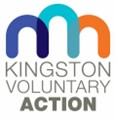 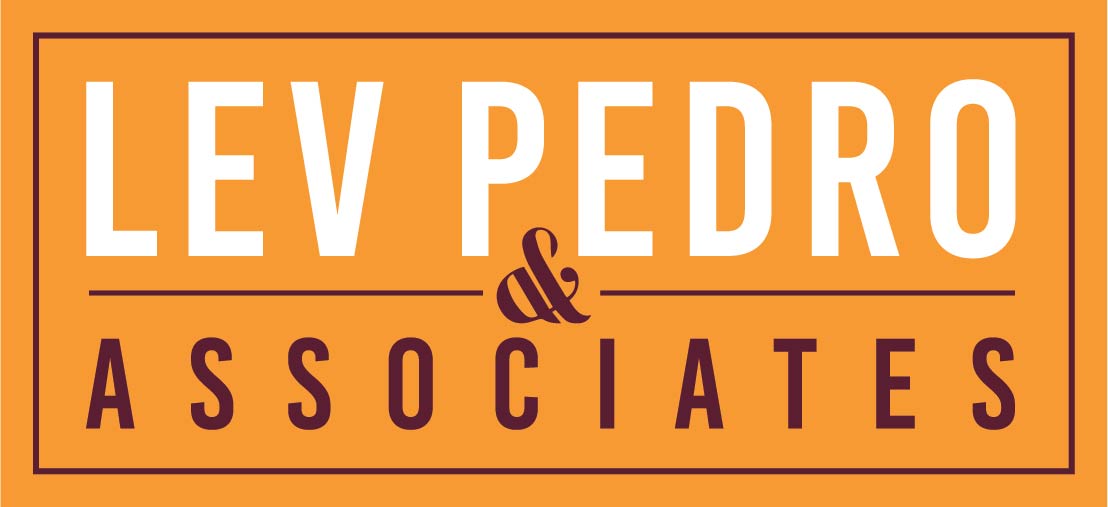 Kingston Place Based Committee
‘The Kingston Place Based Committee brings Kingston's Health and Wellbeing Board and local system leaders together to focus on making sure people in Kingston Start Well as children, Live Well as adults and Age Well for longer as older adults.’
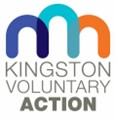 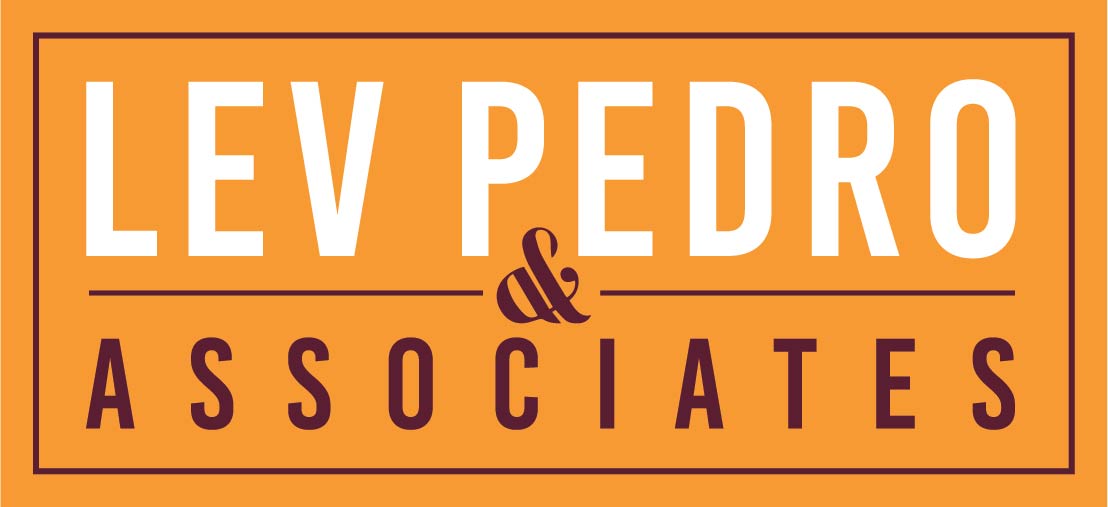